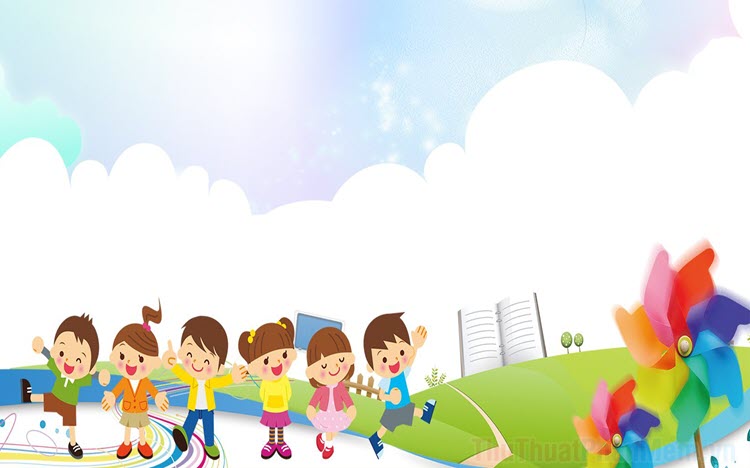 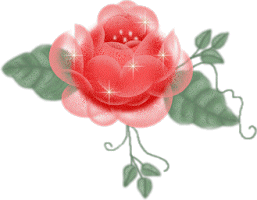 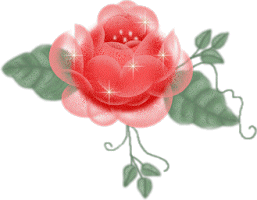 CHÀO MỪNG CÁC EM ĐẾN VỚI TIẾT HỌC ONLINE!
Môn: Toán
Lớp: 5
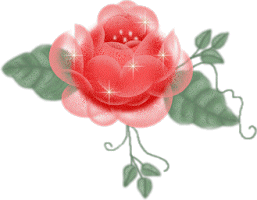 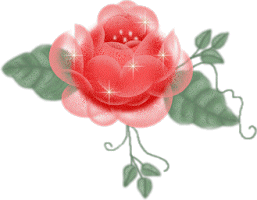 Thứ tư, ngày  22 tháng  12  năm  2021
Toán
Khởi động
1% của 1000 là
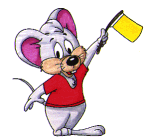 A = 100
B = 10
C = 1
5% của 50
A = 250
B = 25
C = 2,5
10% của 300 là
A = 3
B = 30
C = 300
Thứ tư, ngày 22 tháng 12 năm  2021
Toán
Luyện tập (trang 77)
MỤC TIÊU TIẾT HỌC
1
Củng cố kỹ năng tính 1 số % của 1 số.
2
Rèn kỹ năng giải toán liên quan đến tỉ số phần trăm.
Thứ tư, ngày  22 tháng  12  năm  2021
Toán
LUYỆN TẬP (trang 77)
Bài 1
a) Tìm 15% của 320 kg

b) Tìm 24% của 235 m2

c) Tìm 0,4% của 350
Bài 1.
a) Tìm 15 % của 320 kg
320 : 100 x 15 = 48 (kg)
235 : 100 x 24 = 56,4 (m2)
hoặc
320 x 15 : 100 = 48 (kg)
hoặc 235 x 24 : 100 = 56,4 (m2)
b) Tìm 24 % của 235
(m2)
Bài 2.
Một người bán 120 kg gạo, trong đó có 35% là gạo nếp. 
Hỏi người đó bán được bao nhiêu ki-lô-gam gạo nếp?
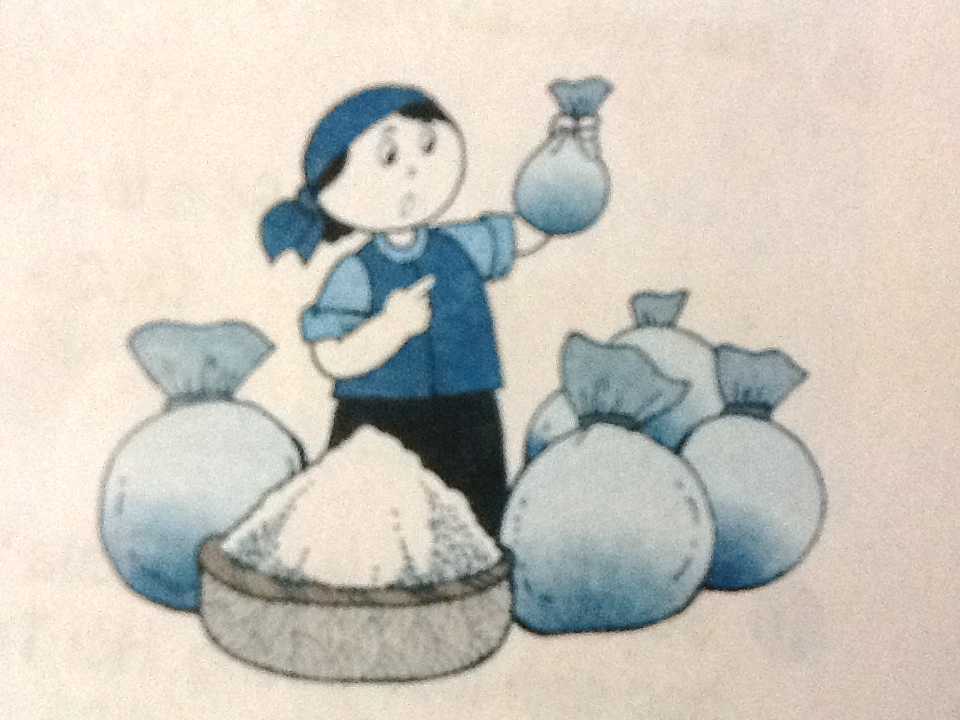 Tóm tắt:
Bán     :
120 kg
35 % số gạo đã bán
Gạo nếp:
Gạo nếp    :     ?    kg
Tóm tắt:
Bán       :
120 kg
35 % số gạo đã bán
Gạo nếp:
Gạo nếp:     ?  kg
Bài giải
Số ki-lô-gam gạo nếp bán được là:
120 : 100 x 35 = 42 (kg)
Đáp số: 42 kg
Bài 3.
Một mảnh đất hình chữ nhật có chiều dài 18m và chiều rộng 
15m. Người ta dành 20% diện tích mảnh đất để làm nhà. 
Tính diện tích phần đất làm nhà.
Tóm tắt:
Chiều dài   :
18m
Chiều rộng:
15m
m2
100 % là
Diện tích mảnh đất:
….?
m2
20 % là
….?
Diện tích làm nhà   :
Tóm tắt:
Bài 3.
Chiều dài   :
18m
Chiều rộng:
15m
m2
100 % là
Diện tích mảnh đất:
….?
m2
18 m
20 % là
….?
Diện tích làm nhà   :
Bài giải:
20%
Diện tích làm nhà ?
Diện tích của mảnh đất đó là:
x
18
15
=
270 (m )
2
15 m
Diện tích dùng để làm nhà là:
:
270
54 (m )
100
x
20
2
=
Đáp số: 54 m
2
Bài 4
Một vườn cây ăn quả có 1200 cây. Hãy tính nhẩm 5% , 10%, 
20%, 25% số cây trong vườn.
60 cây
5% số cây trong vườn là:...........
Bài 4
Một vườn cây ăn quả có 1200 cây. Hãy tính nhẩm 5% , 10%, 
20%, 25% số cây trong vườn.
5
Hết giờ
1
2
3
4
10% số cây trong vườn là:...........
120 cây
Bài 4
Một vườn cây ăn quả có 1200 cây. Hãy tính nhẩm 5% , 10%, 
20%, 25% số cây trong vườn.
Hết giờ
1
2
3
4
5
240 cây
20% số cây trong vườn là:...........
Bài 4
Một vườn cây ăn quả có 1200 cây. Hãy tính nhẩm 5% , 10%, 
20%, 25% số cây trong vườn.
Hết giờ
1
2
3
4
5
25% số cây trong vườn là:...........
300 cây
Dặn dò
Hoàn thành VBTT: Luyện tập
Tiết học kết thúc!